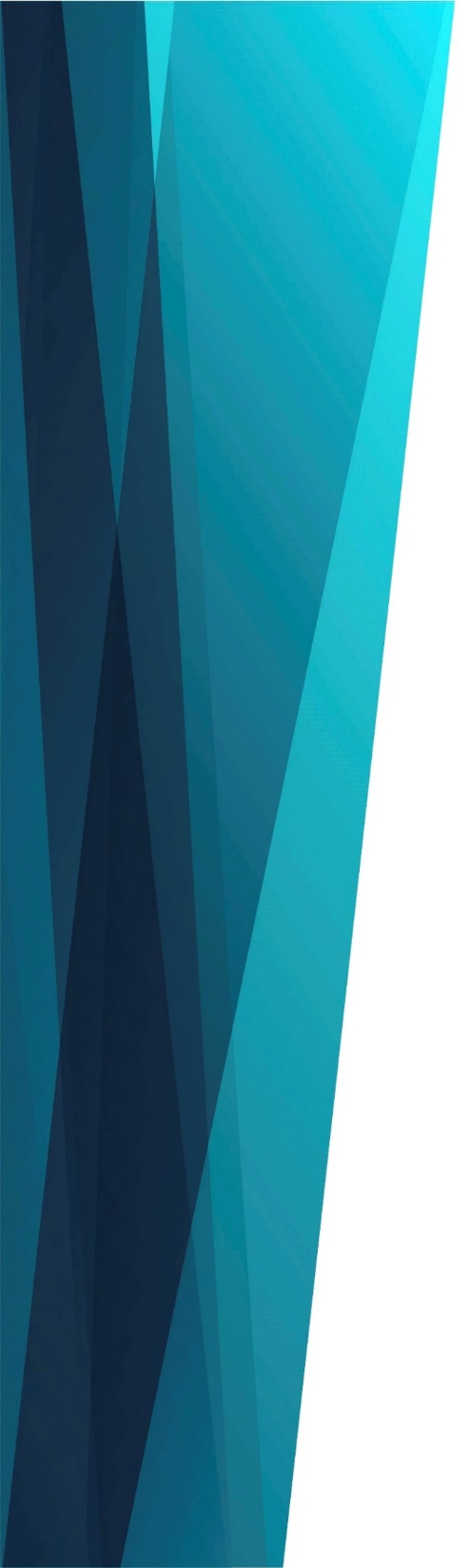 Объединённые в благовестии
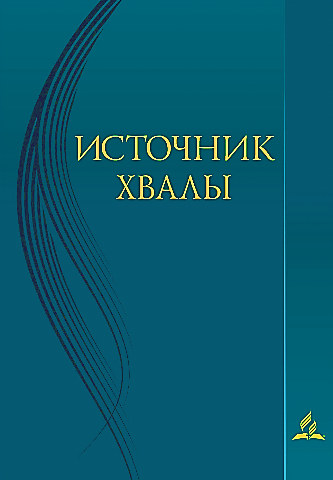 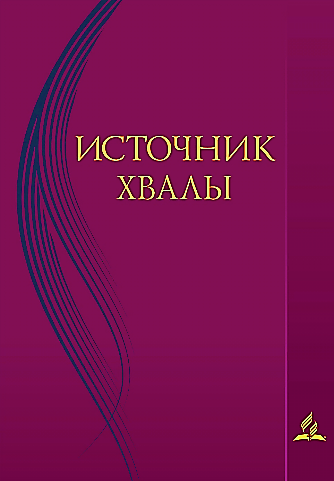 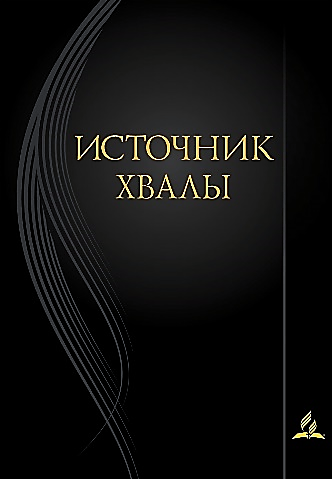 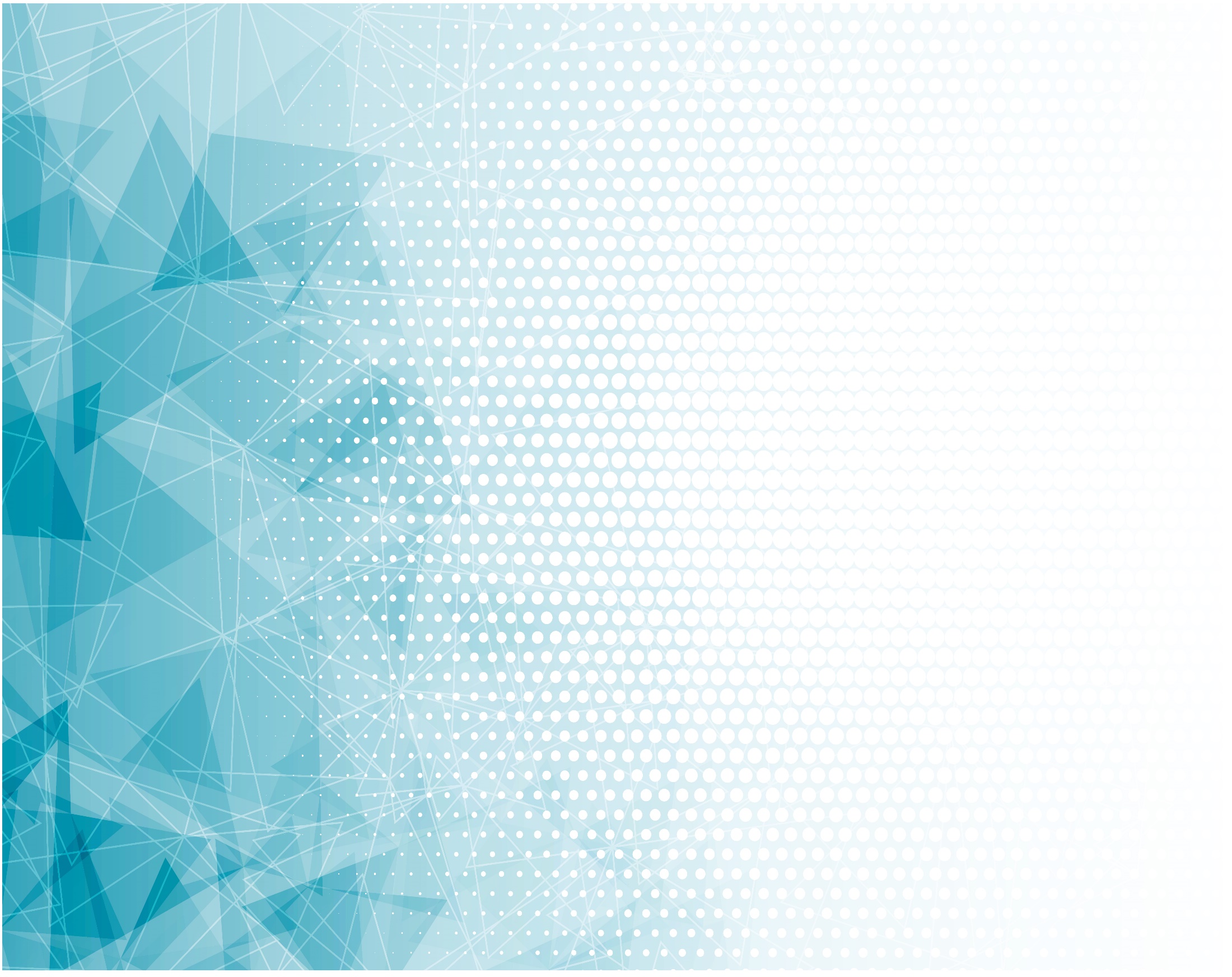 Звучит над землёю
Трёхангельская весть.
Людским сердцам
			с любовью
Скажи: «Надежда есть!»
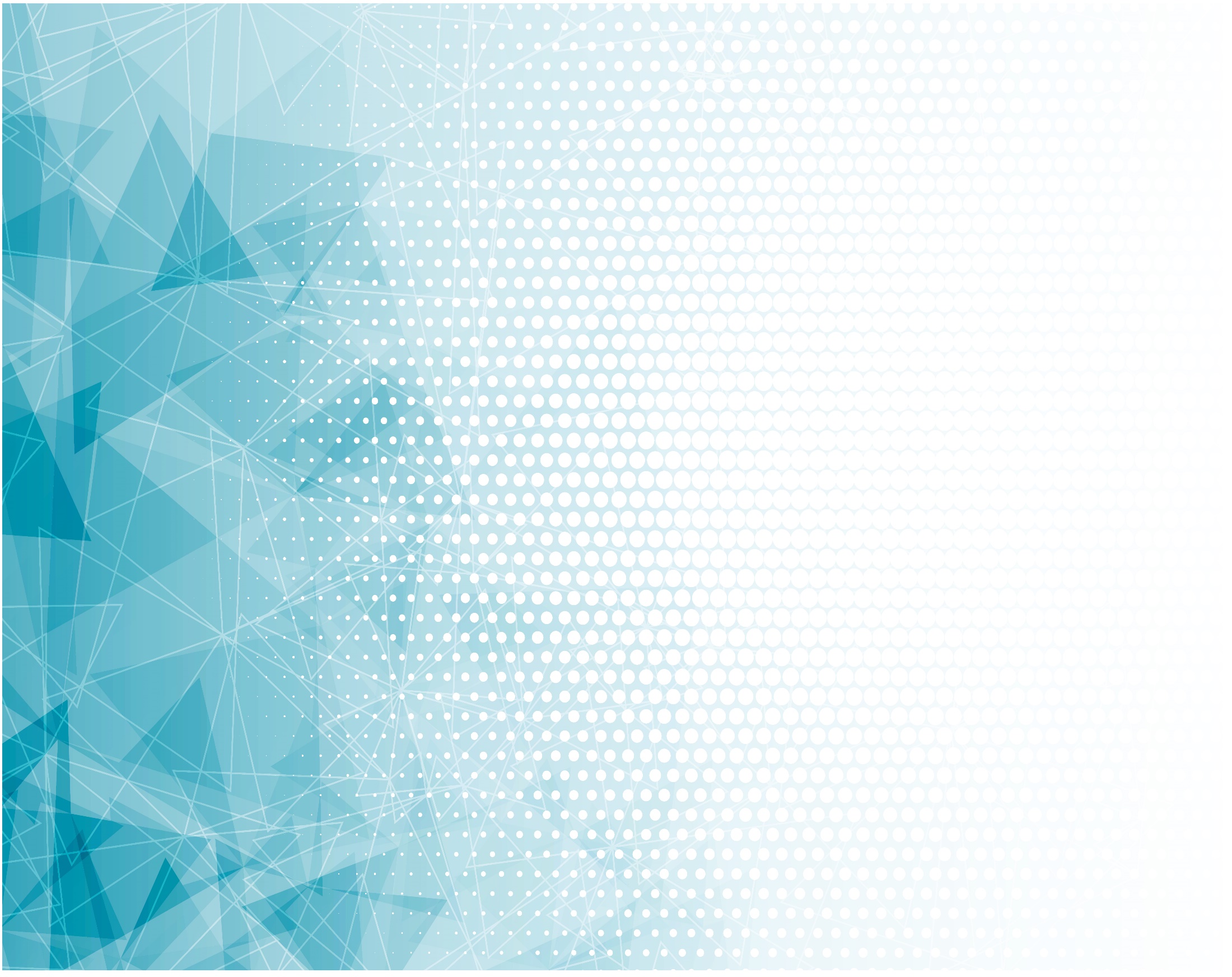 Припев: 

«Объединённые
В благовестии» —
О Христе
Да знают все народы.
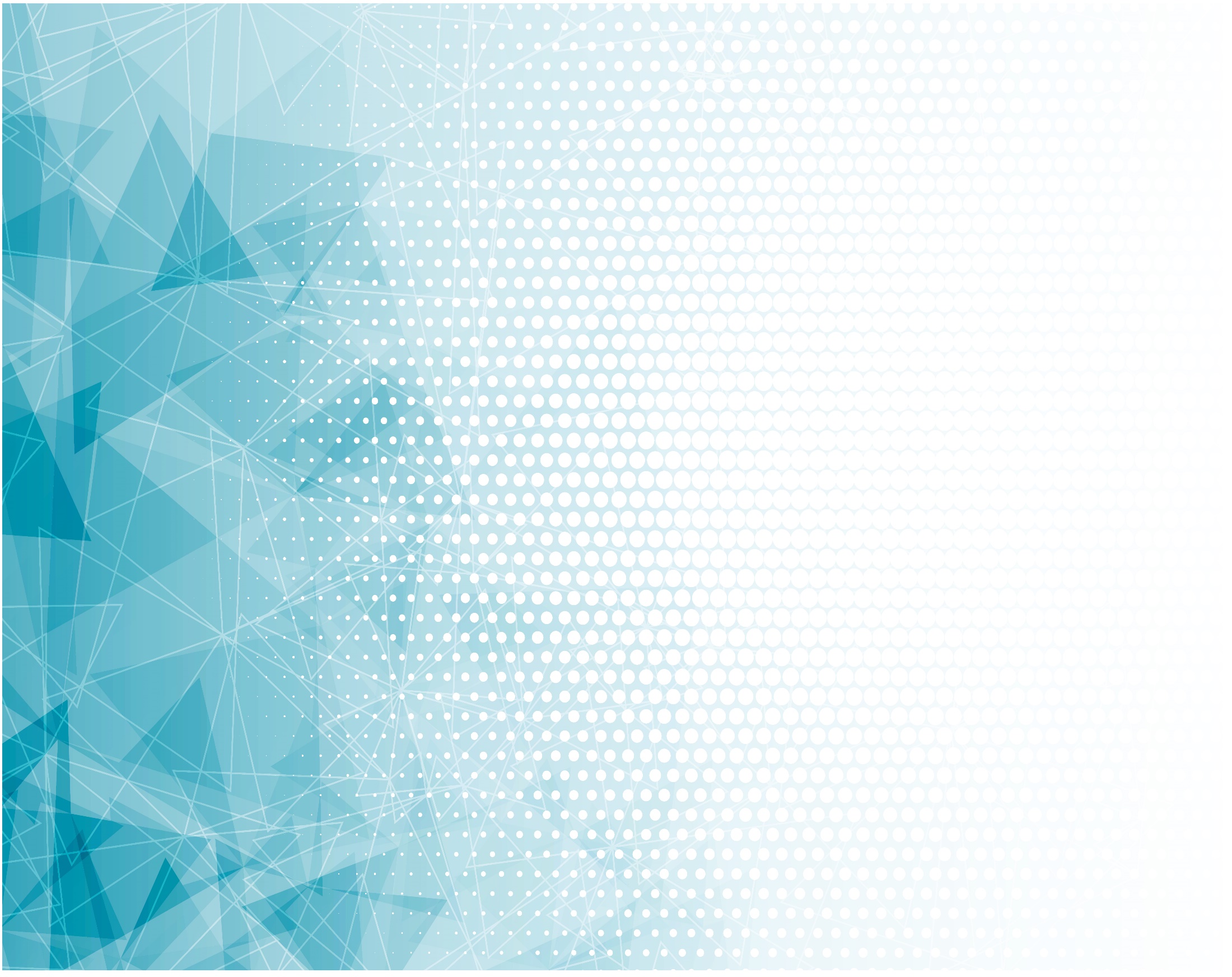 Припев: 

Скоро час пробьёт —
И Господь придёт.
Царь царей!
Мы ждём, гряди!
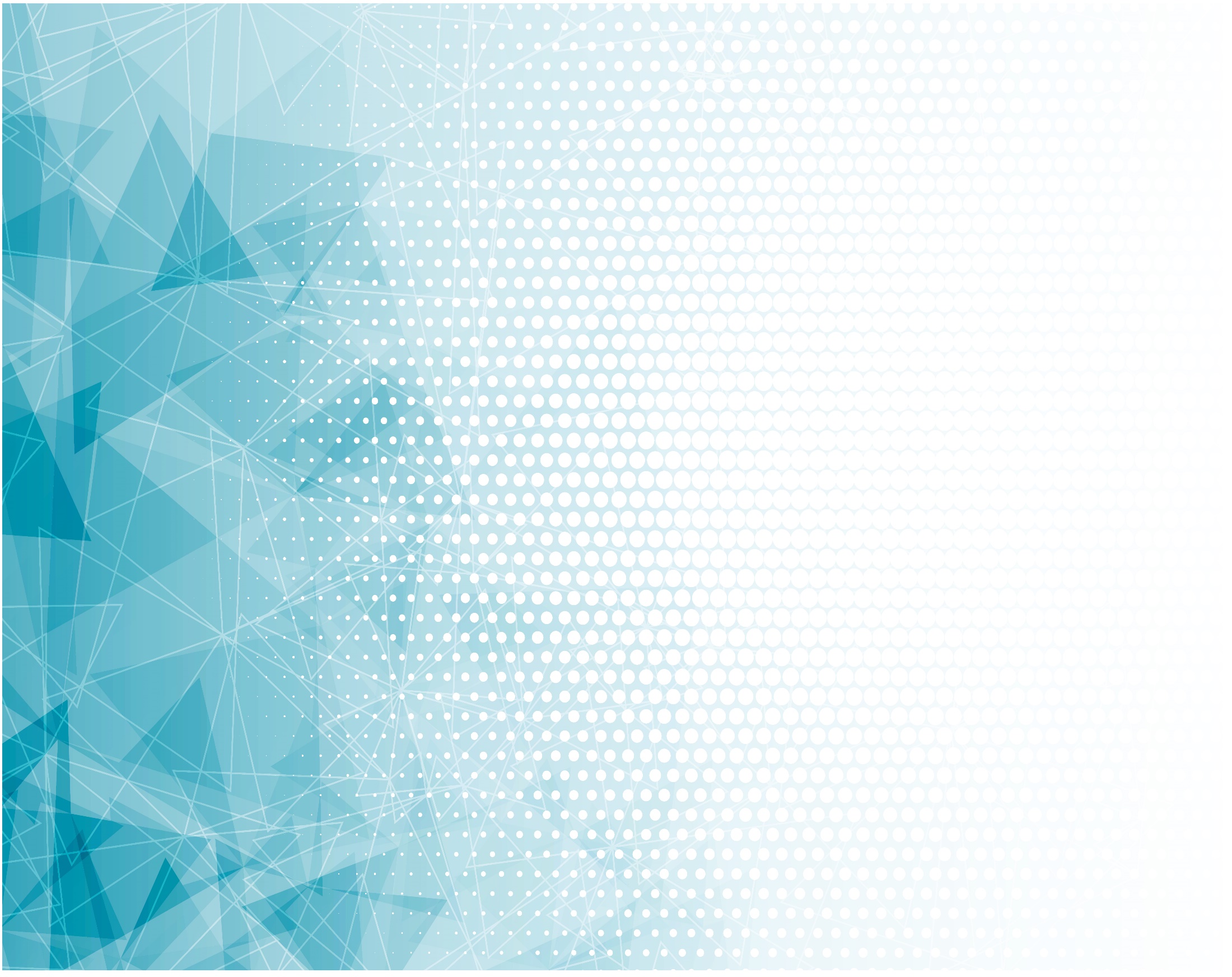 Средь мрака неверья,
Порока и греха,
Нас Бог 
Избрал, собратья,
Явить всем свет добра.
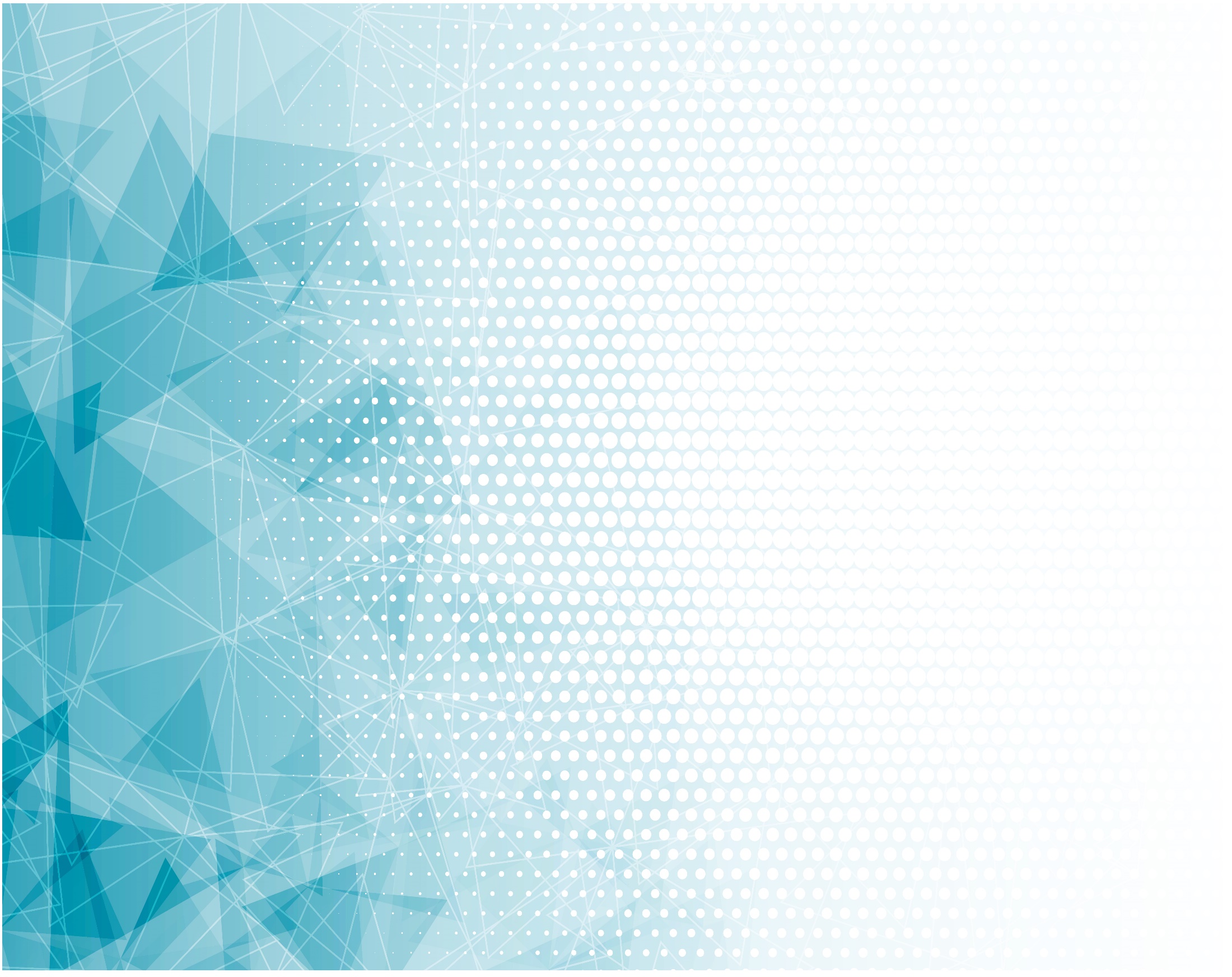 Припев: 

«Объединённые
В благовестии» —
О Христе
Да знают все народы.
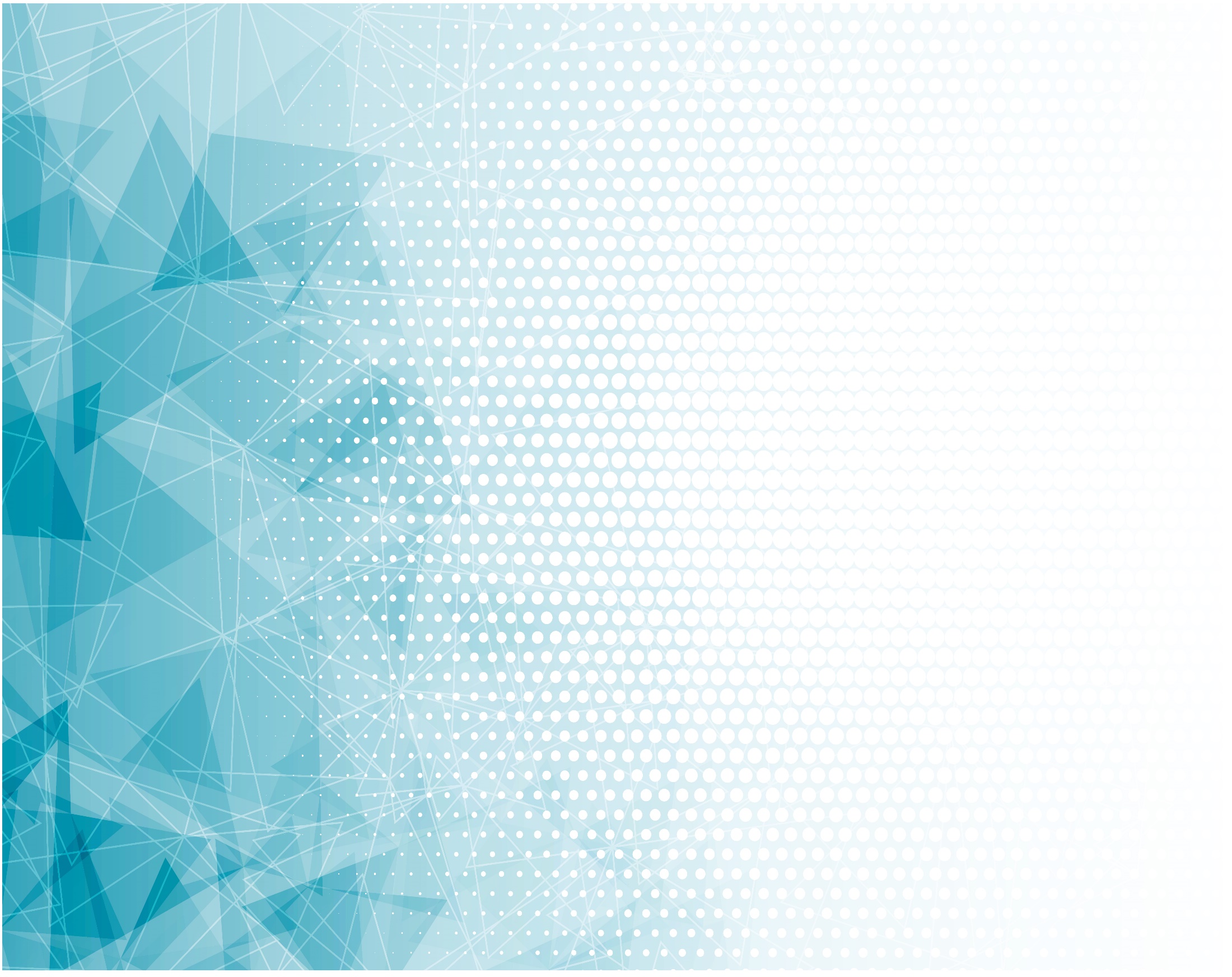 Припев: 

Скоро час пробьёт —
И Господь придёт.
Царь царей!
Мы ждём, гряди!
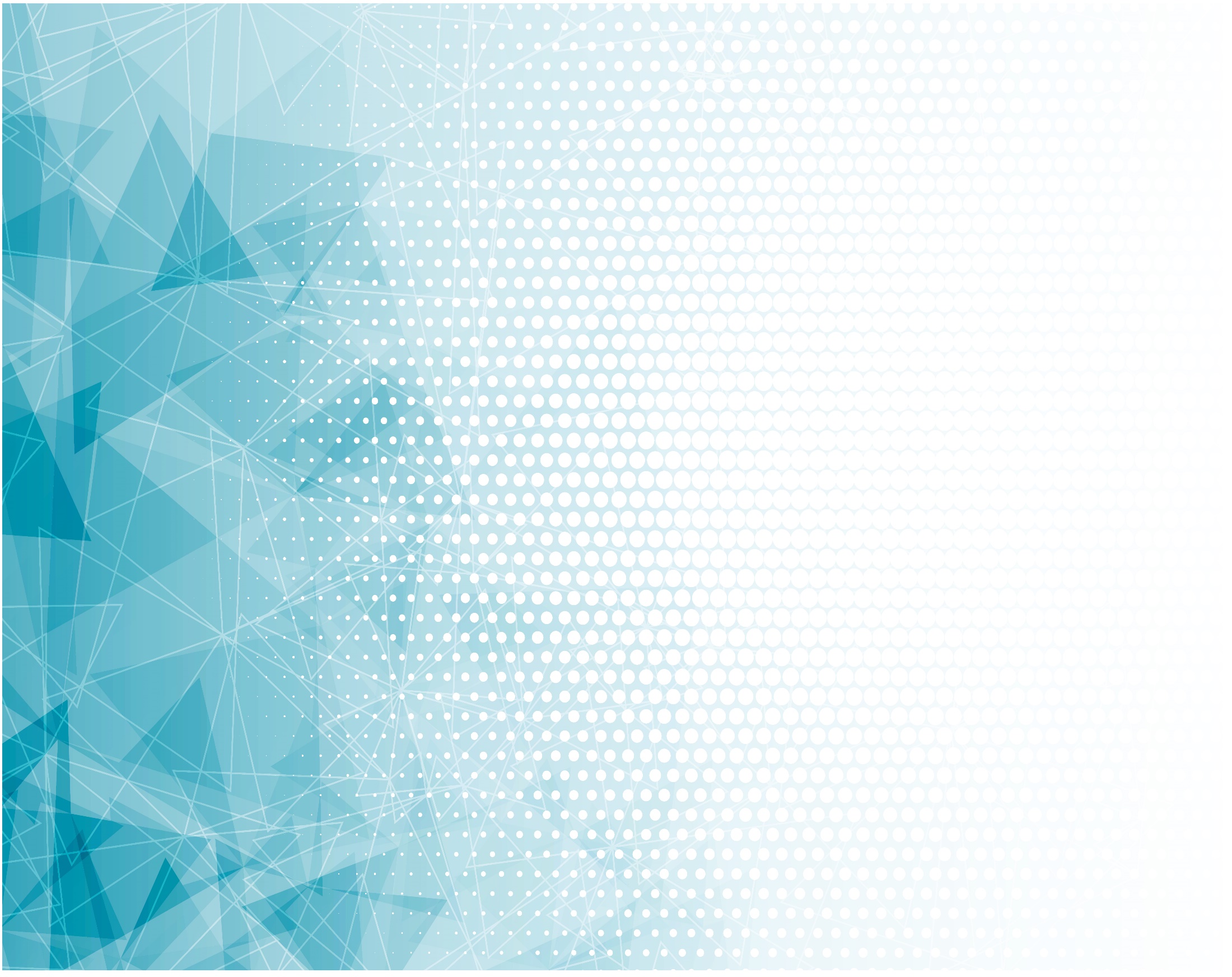 Уж нива созрела,
Работников ждут.
Со Словом 
Божьим смело
Святой свершайте труд.
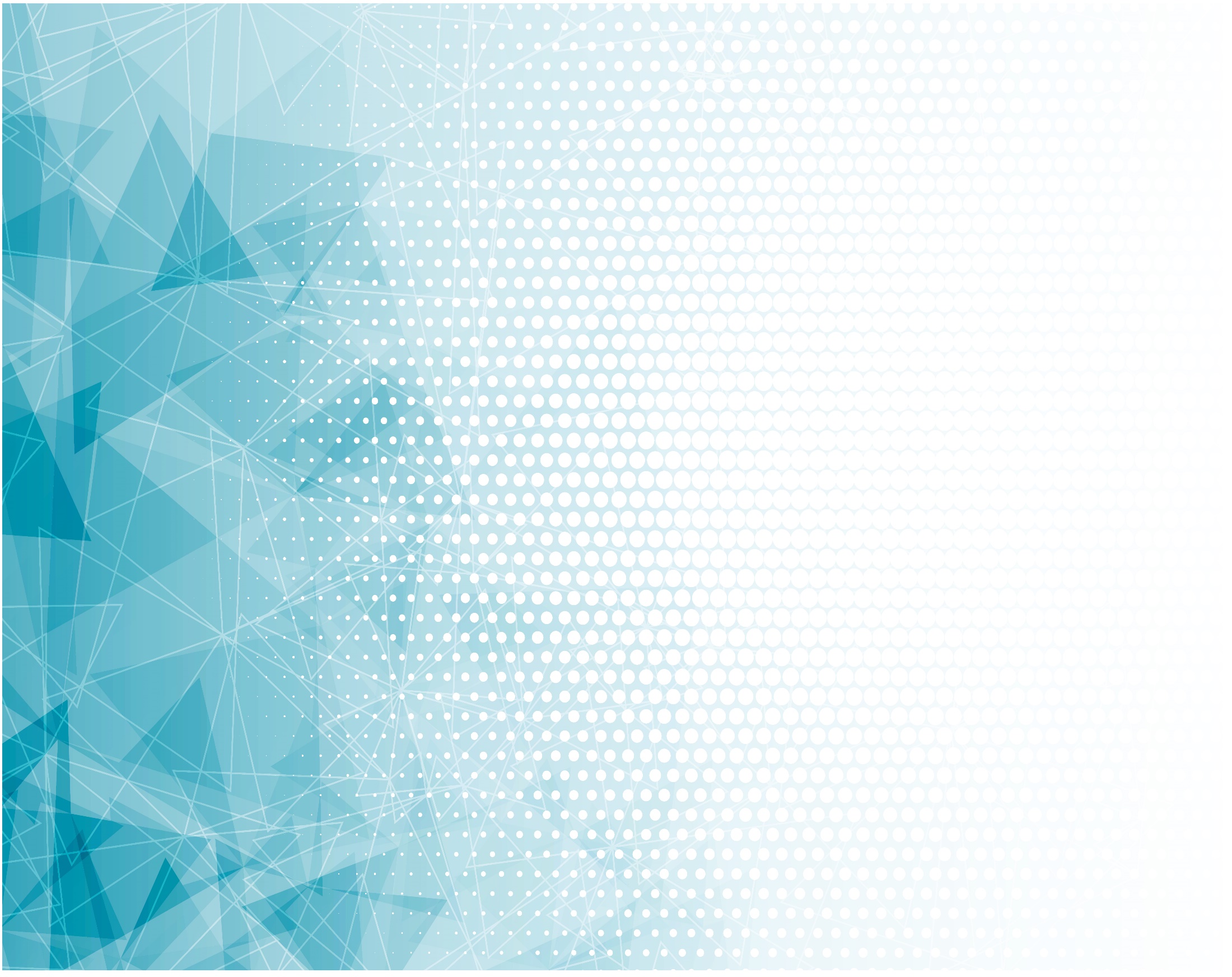 Припев: 

«Объединённые
В благовестии» —
О Христе
Да знают все народы.
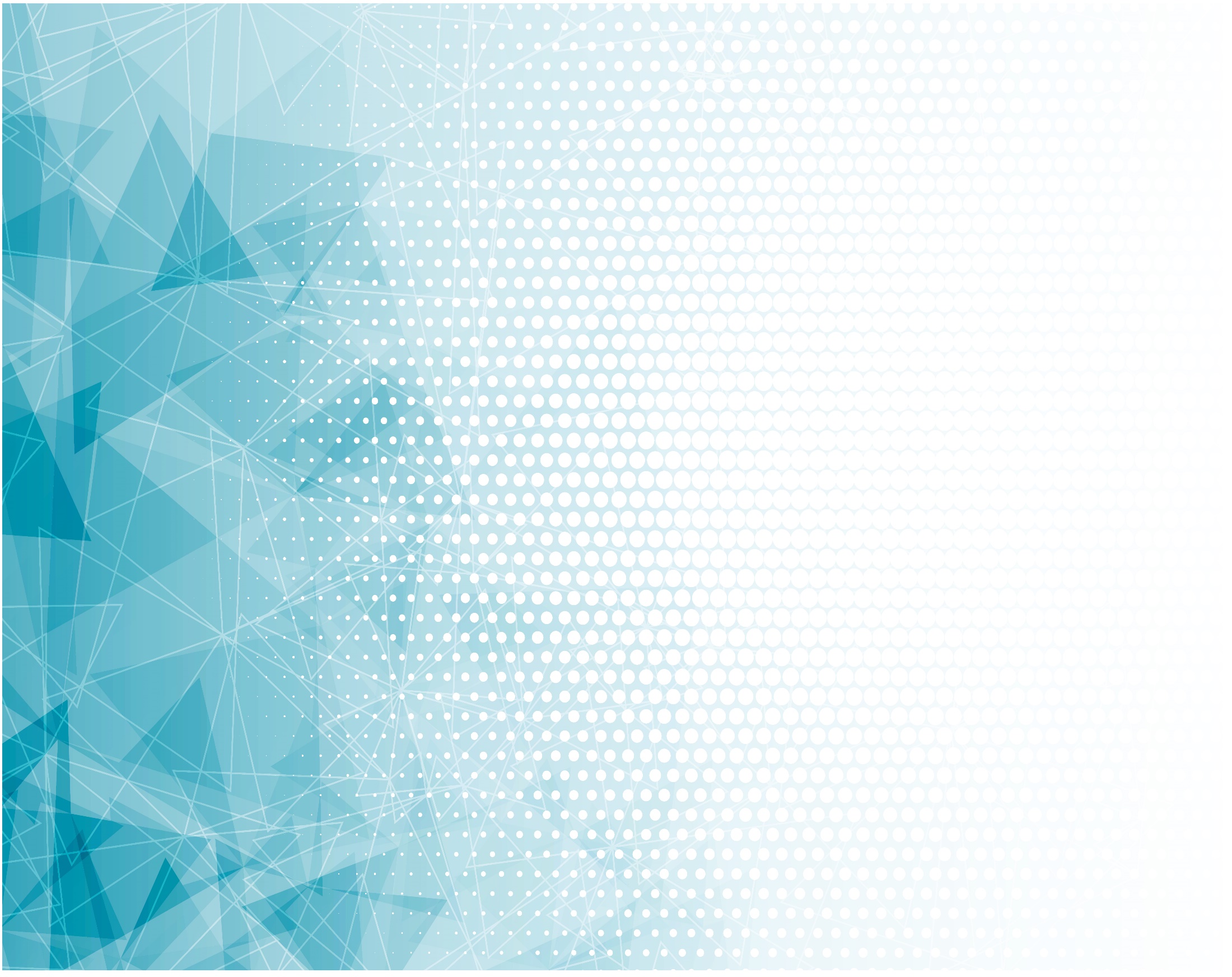 Припев: 

Скоро час пробьёт —
И Господь придёт.
Царь царей!
Мы ждём, гряди!